令和7年度　新潟市
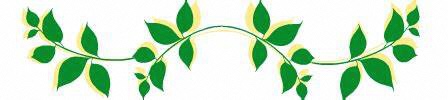 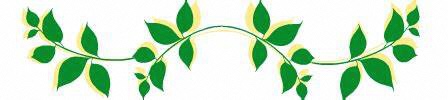 キャラバン・メイト
養成研修
認知症の人やそのご家族の応援者である「認知症サポーター」
認知症サポーターを育成する「認知症サポーター養成講座」の講師役である『キャラバン・メイト』を養成するための研修です
受講料：無料
日時　令和７年７月11日(金)
　　　　　　　　　　９:３０～１６:３０(受付９:００から)
会場　新潟ユニゾンプラザ　４階　大研修室
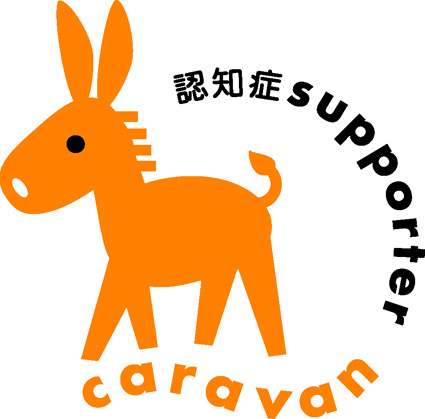 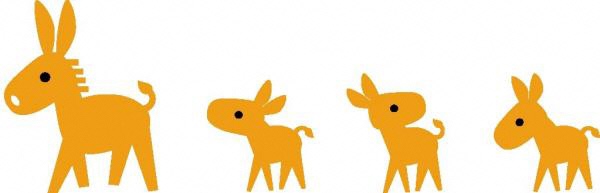 【内容(予定)】
　「認知症サポーターに伝えたいこと」(講義)
　「認知症サポーター養成講座の運営方法」(グループワーク)等
【講師】
　　総合リハビリテーションセンターみどり病院 副院長　脳神経内科　
　　　　　　　　　　　　　　　　　　　　　　　　　　　矢島 隆二　先生
　　合同会社トゥンプル　あかりケアプランセンター　西本　円　氏
　　関屋・白新支え合いのしくみづくり推進員　平田　春樹　氏
【対象】
　　新潟市内在住・在勤・在学の方で、年間3回以上「認知症サポーター養成　　
　　講座」を実施できる方　※詳細は裏面の「受講者要件」をご確認ください
【定員】
　　先着５０名　7月4日(金)頃に受講可否を郵送で通知いたします
【申込方法】
　　裏面の申込書に必要事項をご記入の上、郵送またはFAXまたは電子メール
　　で、下記宛てに送付ください
申込期間：令和7年6月4日(水)～6月27日(金)　必着
申込・お問い合わせ
　公益社団法人新潟県介護福祉士会（新潟市認知症サポーターキャラバン事業事局）
　〒950-0994　新潟市中央区上所2丁目2番2号　新潟ユニゾンプラザ3階
　電話：025-281-5531/FAX：025-281-7710/メール：kaigo@sage.ocn.ne.jp